設定共享心智圖
方法一
3
打開心智圖的儀表板
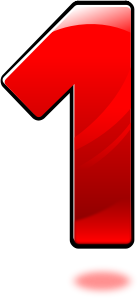 （宜蘭縣版學生資訊課程教材）Chrome OS 版本
點撃要設定心智圖右方      圖示
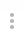 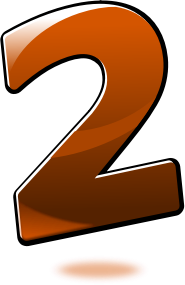 （宜蘭縣版學生資訊課程教材）Chrome OS 版本
點選「共享心智圖」
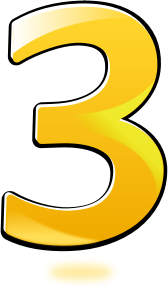 （宜蘭縣版學生資訊課程教材）Chrome OS 版本
點選「更改」
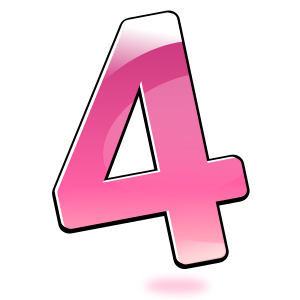 （宜蘭縣版學生資訊課程教材）Chrome OS 版本
點選「Public Map」後，按下儲存
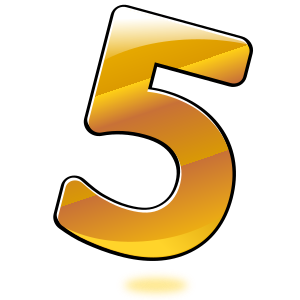 （宜蘭縣版學生資訊課程教材）Chrome OS 版本
點擊「完成」
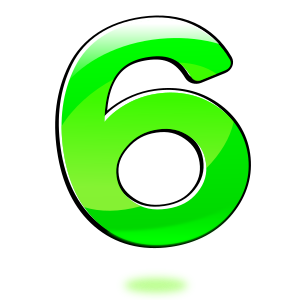 （宜蘭縣版學生資訊課程教材）Chrome OS 版本
點擊「Published」
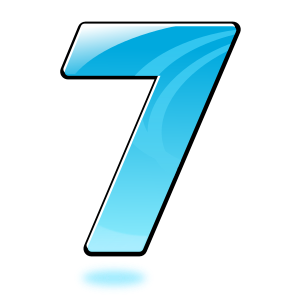 （宜蘭縣版學生資訊課程教材）Chrome OS 版本
檢視公開網址
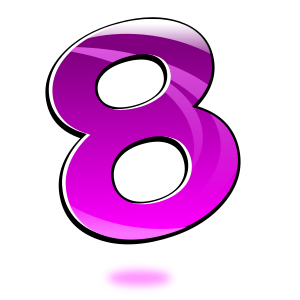 （宜蘭縣版學生資訊課程教材）Chrome OS 版本
複製網址至瀏覽器即可看到分享的心智圖
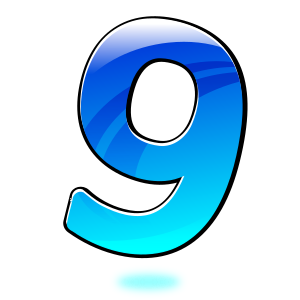 （宜蘭縣版學生資訊課程教材）Chrome OS 版本
方法二
打開心智圖
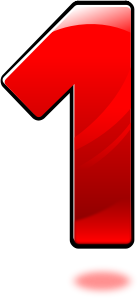 （宜蘭縣版學生資訊課程教材）Chrome OS 版本
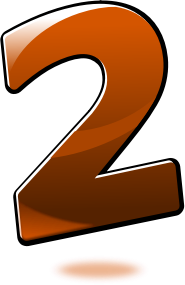 點選上方共用圖示
（宜蘭縣版學生資訊課程教材）Chrome OS 版本
之後的操作接觸方法一的第四步驟
（宜蘭縣版學生資訊課程教材）Chrome OS 版本